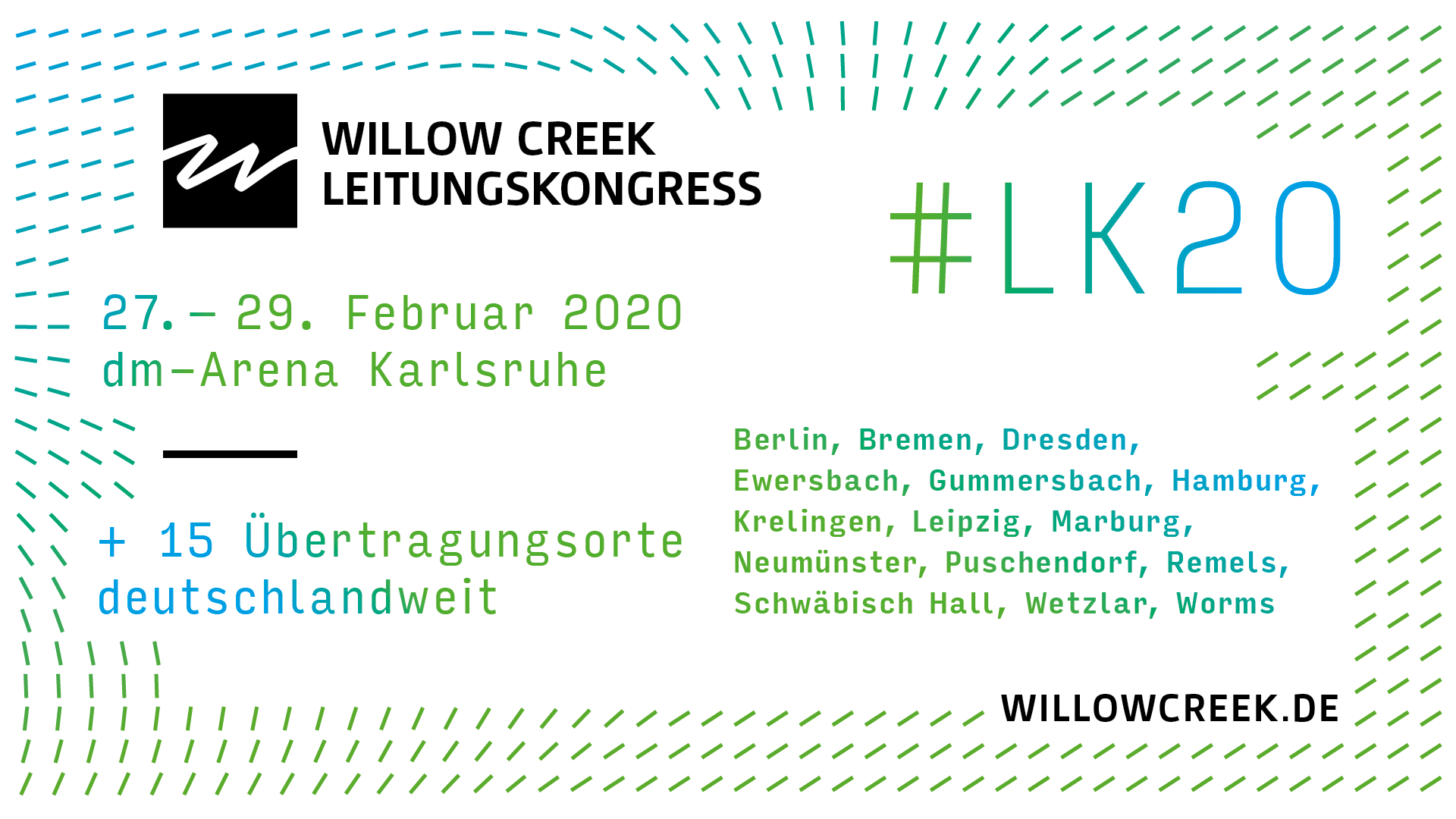 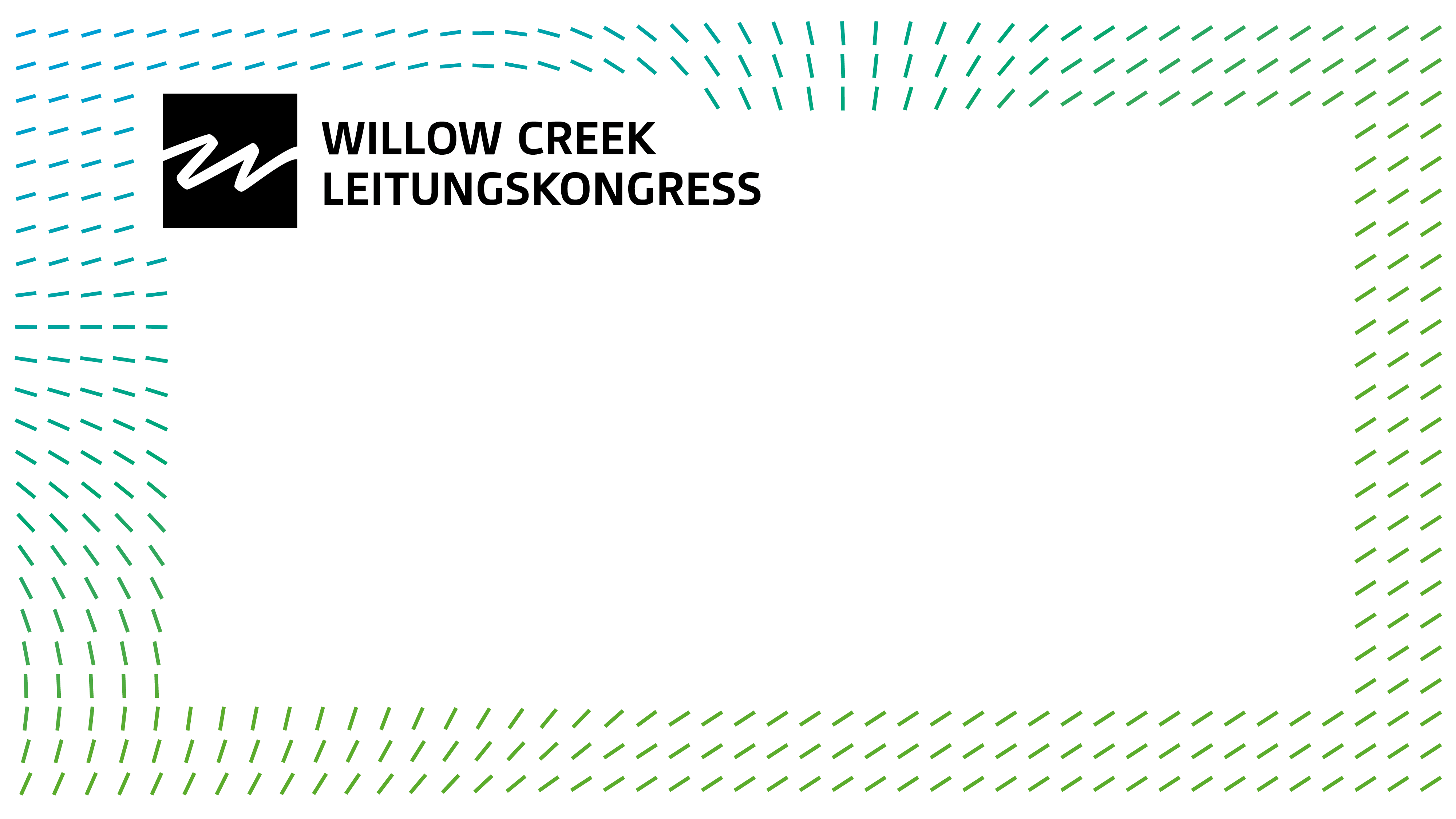 Hier wäre noch Platz für Kongress-Infos etc.
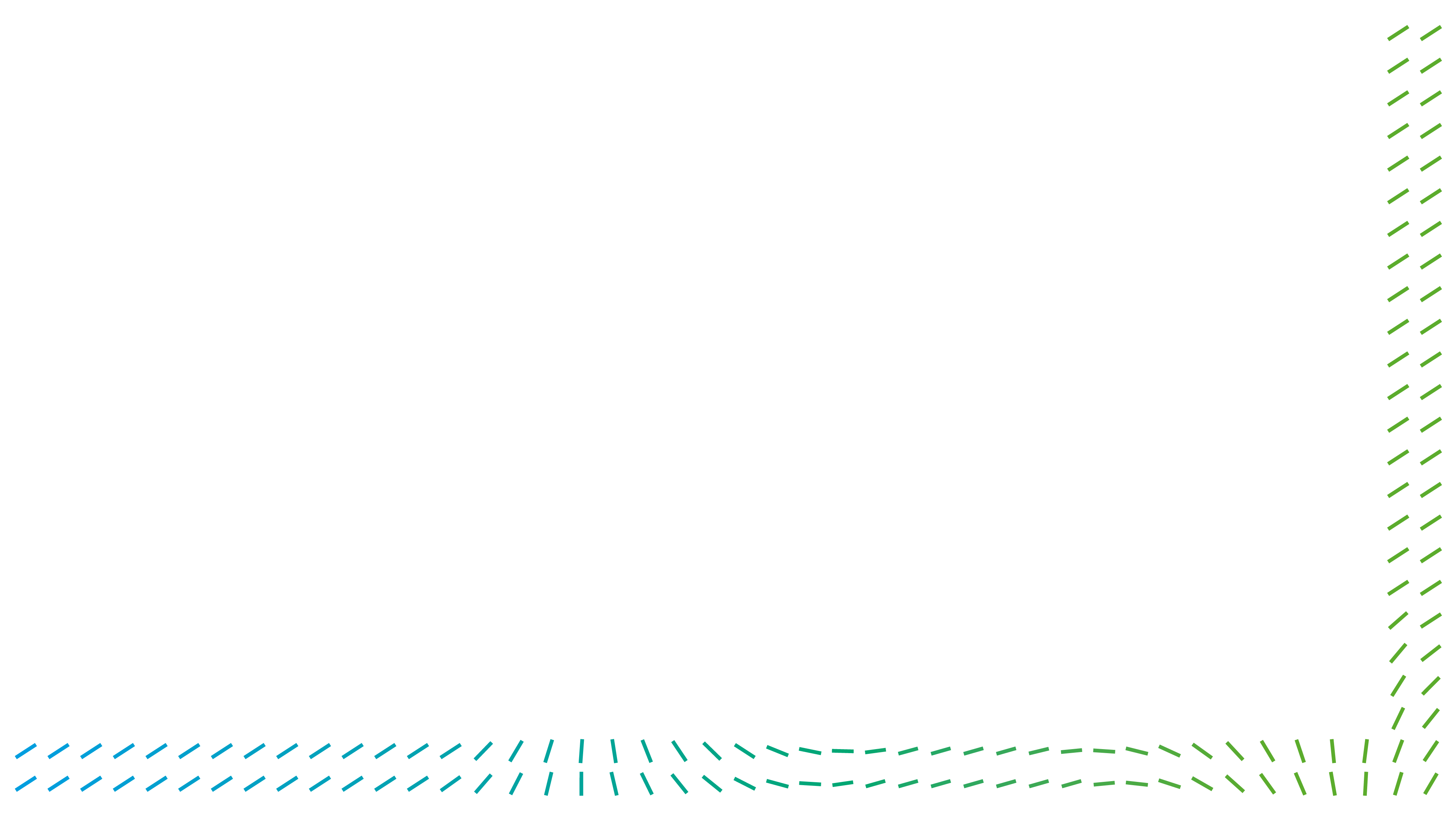 Standardfolie – Hier steht ein Titel
Hier steht der Text
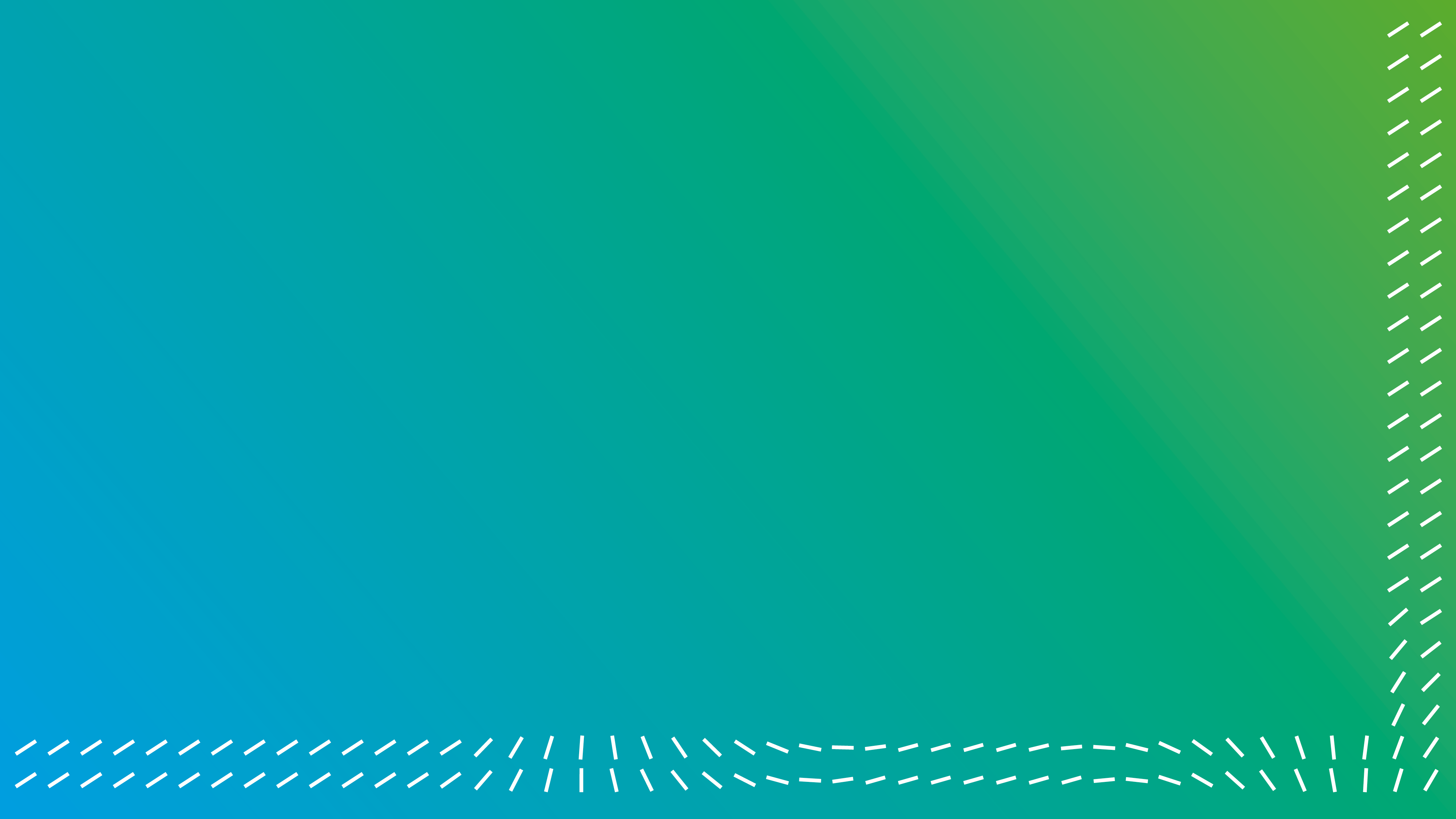 Standardfolie – Hier steht ein Titel
Hier steht der Text
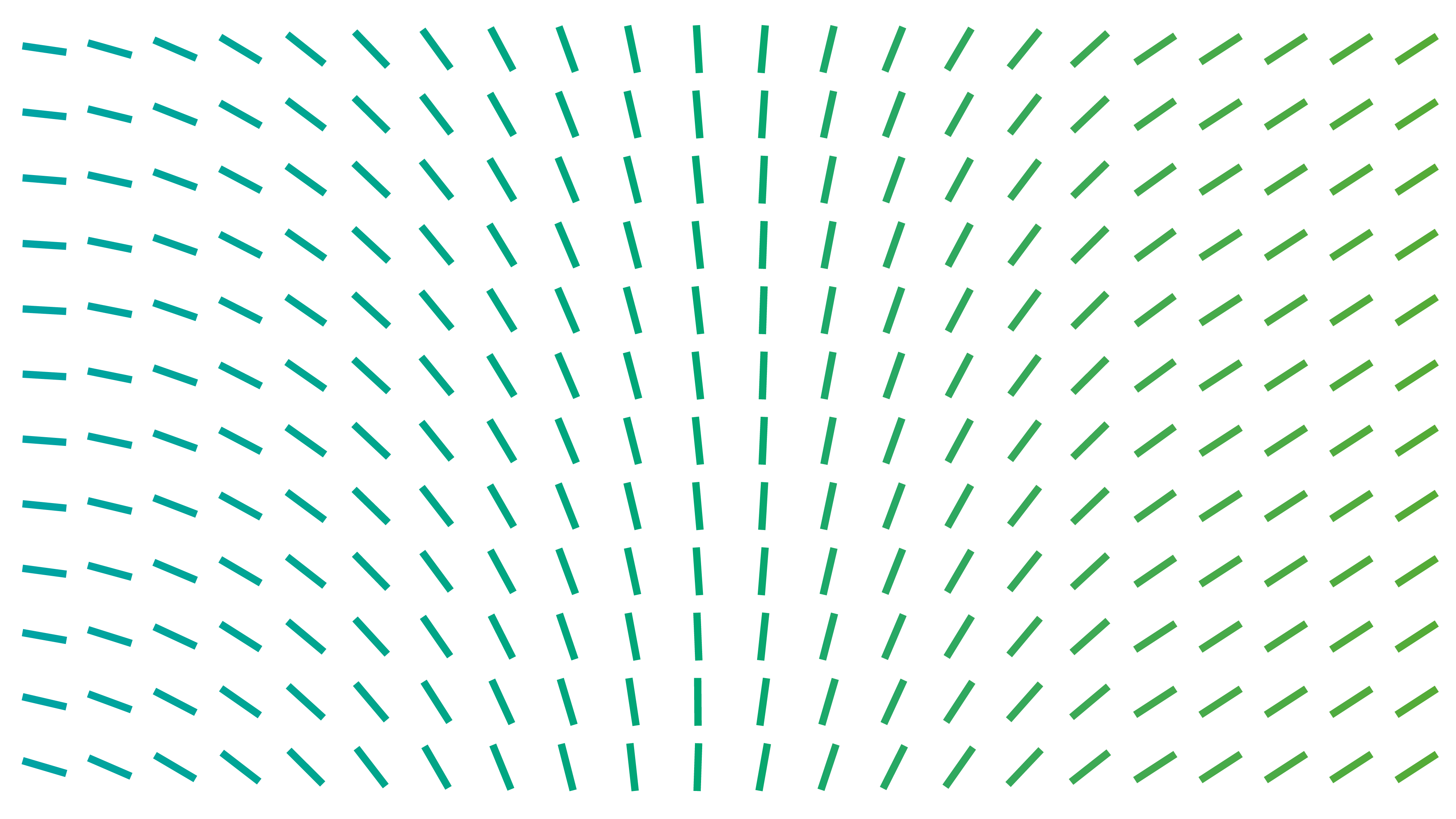 Hier steht ein Text in einer weißen Box. Wichtig ist, dass die Stricheim Hintergrund von der Textbox immer ganz überdeckt werden und keine „Strichreste/Stoppeln“ an den Rändern dieser Box stehen bleiben.
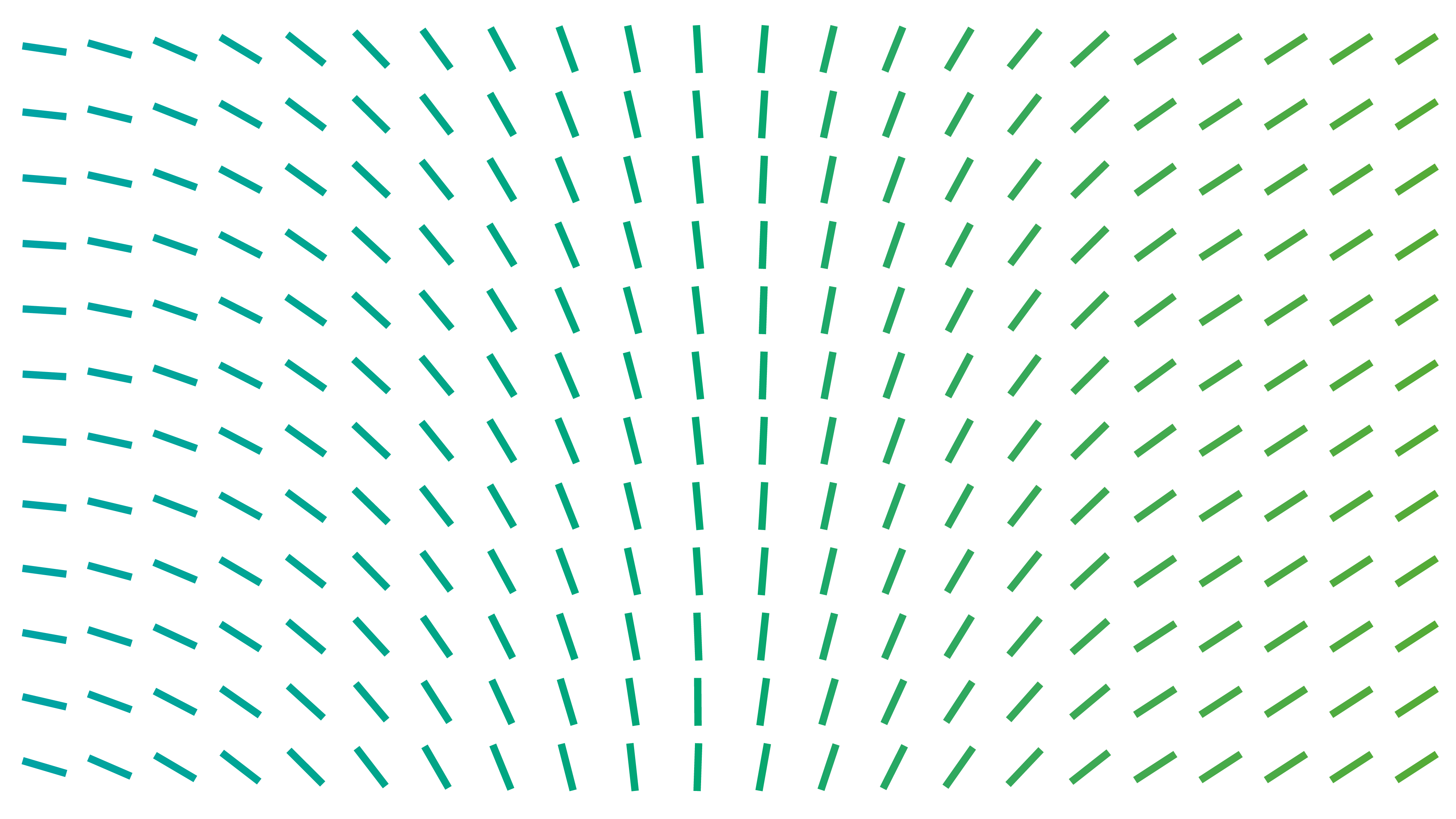 “Denn ich weiß wohl, was ich für Gedanken über euch habe, spricht der HERR: Gedanken des Friedens und nicht des Leides, dass ich euch gebe Zukunft und Hoffnung.”Jeremia 29,11
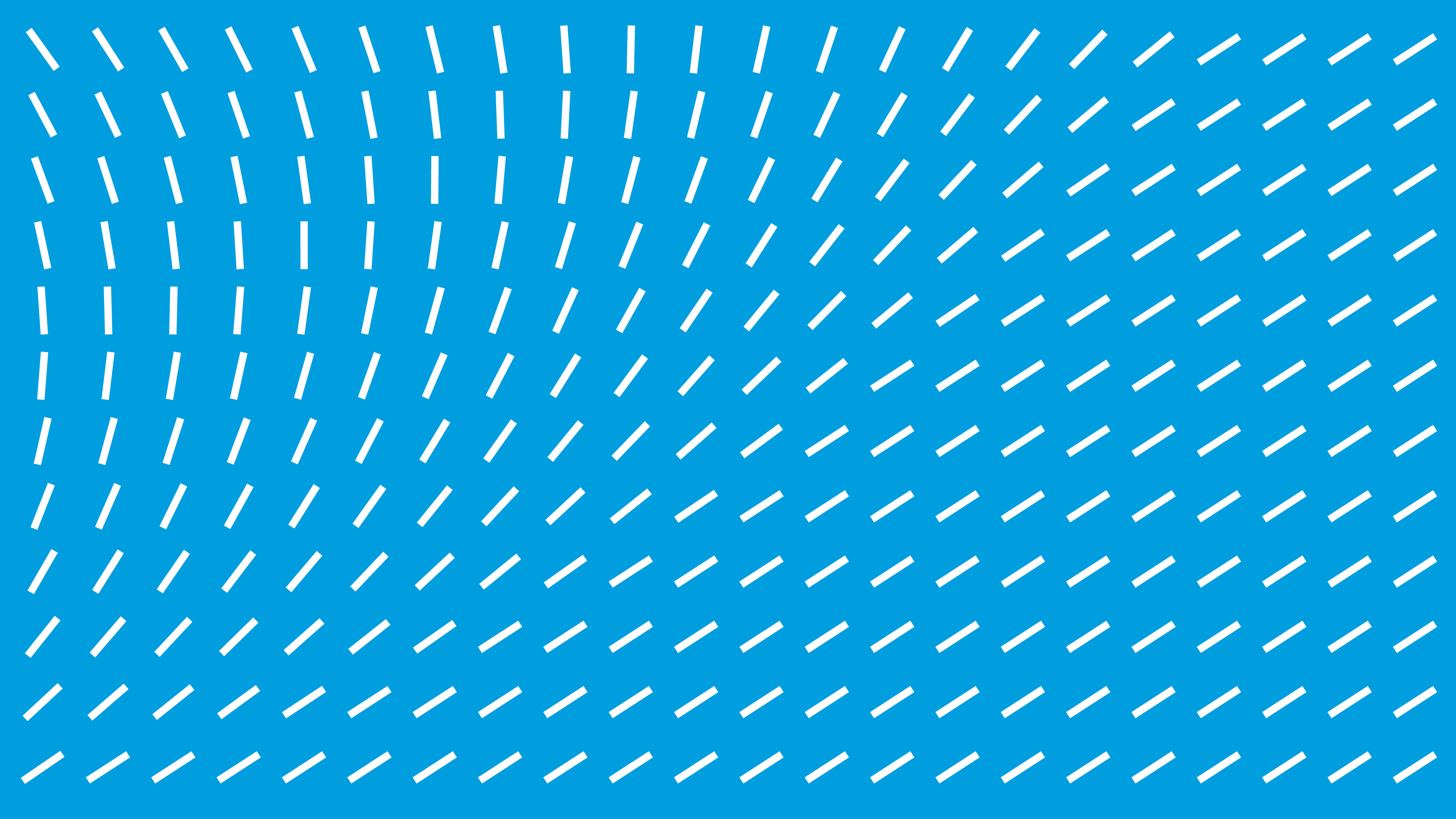 Hier steht ein Text in einer blauen Box. Wichtig ist, dass die Stricheim Hintergrund von der Textbox immer ganz überdeckt werden und keine „Strichreste/Stoppeln“ an den Rändern dieser Box stehen bleiben.
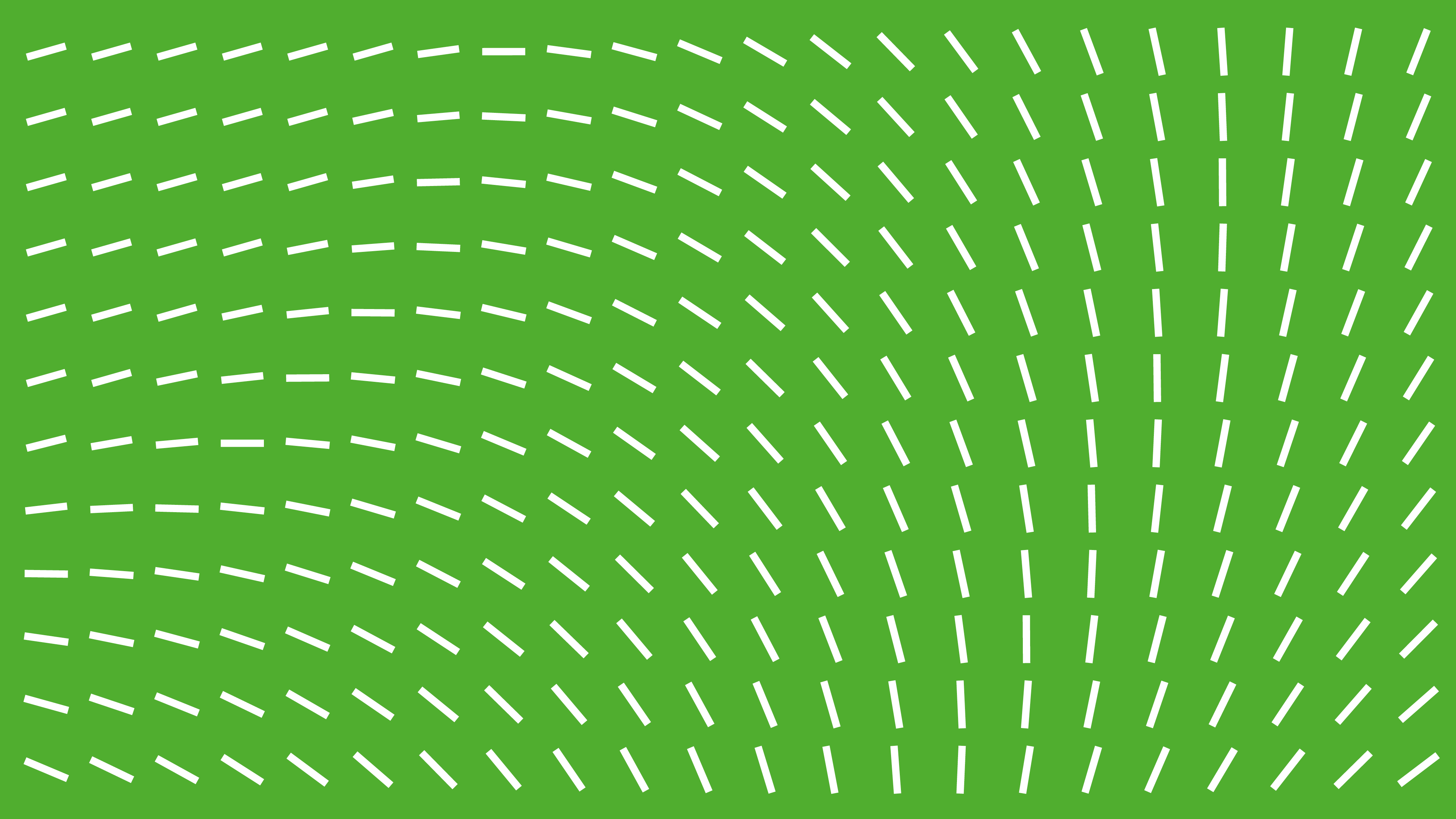 Hier steht ein Text in einer grünen Box. Wichtig ist, dass die Stricheim Hintergrund von der Textbox immer ganz überdeckt werden und keine „Strichreste/Stoppeln“ an den Rändern dieser Box stehen bleiben.
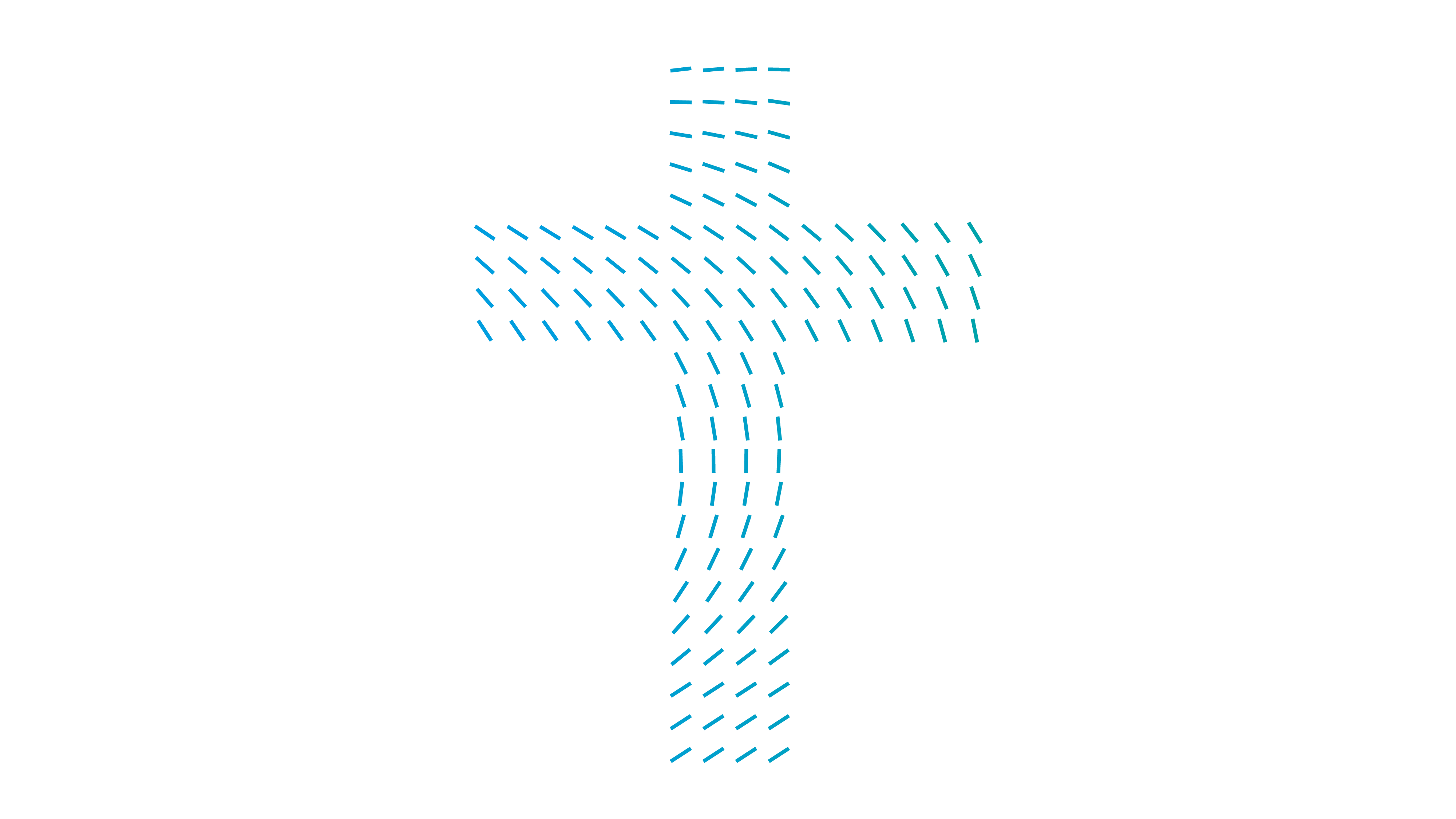